Welcome Little One
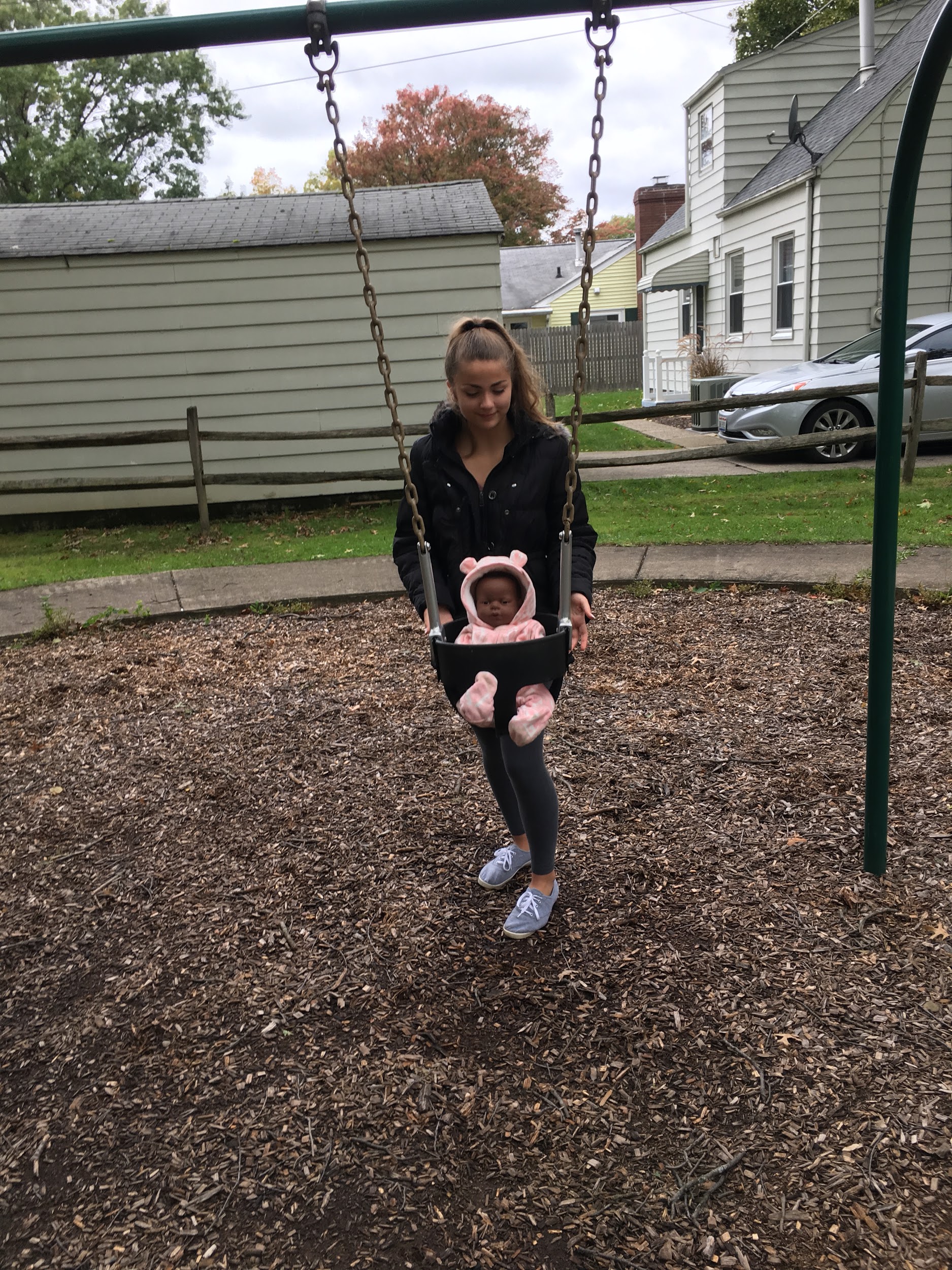 By: Amanda Forester
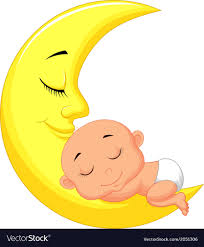 1.) Rocking baby to sleep
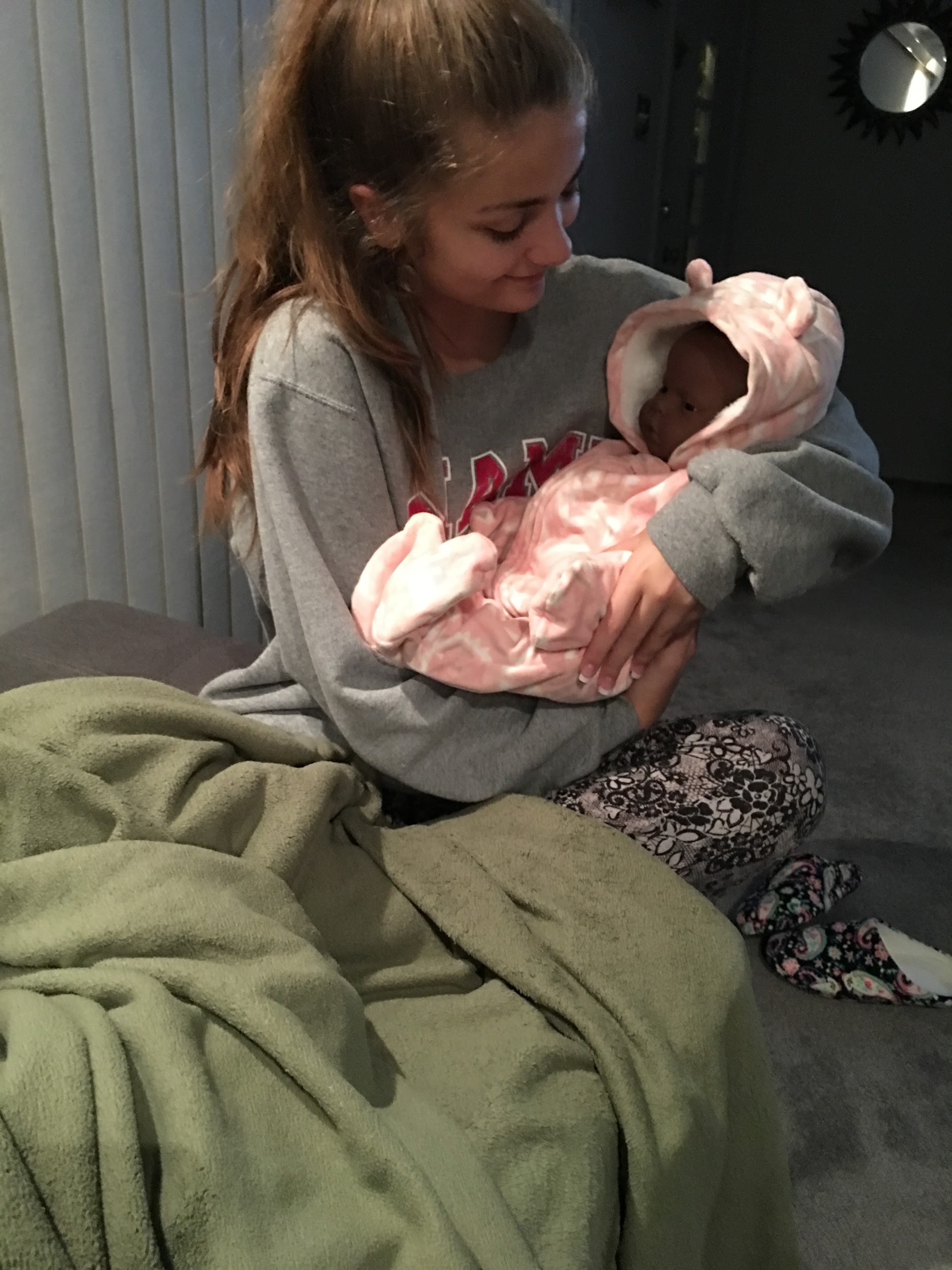 2.) Feeding
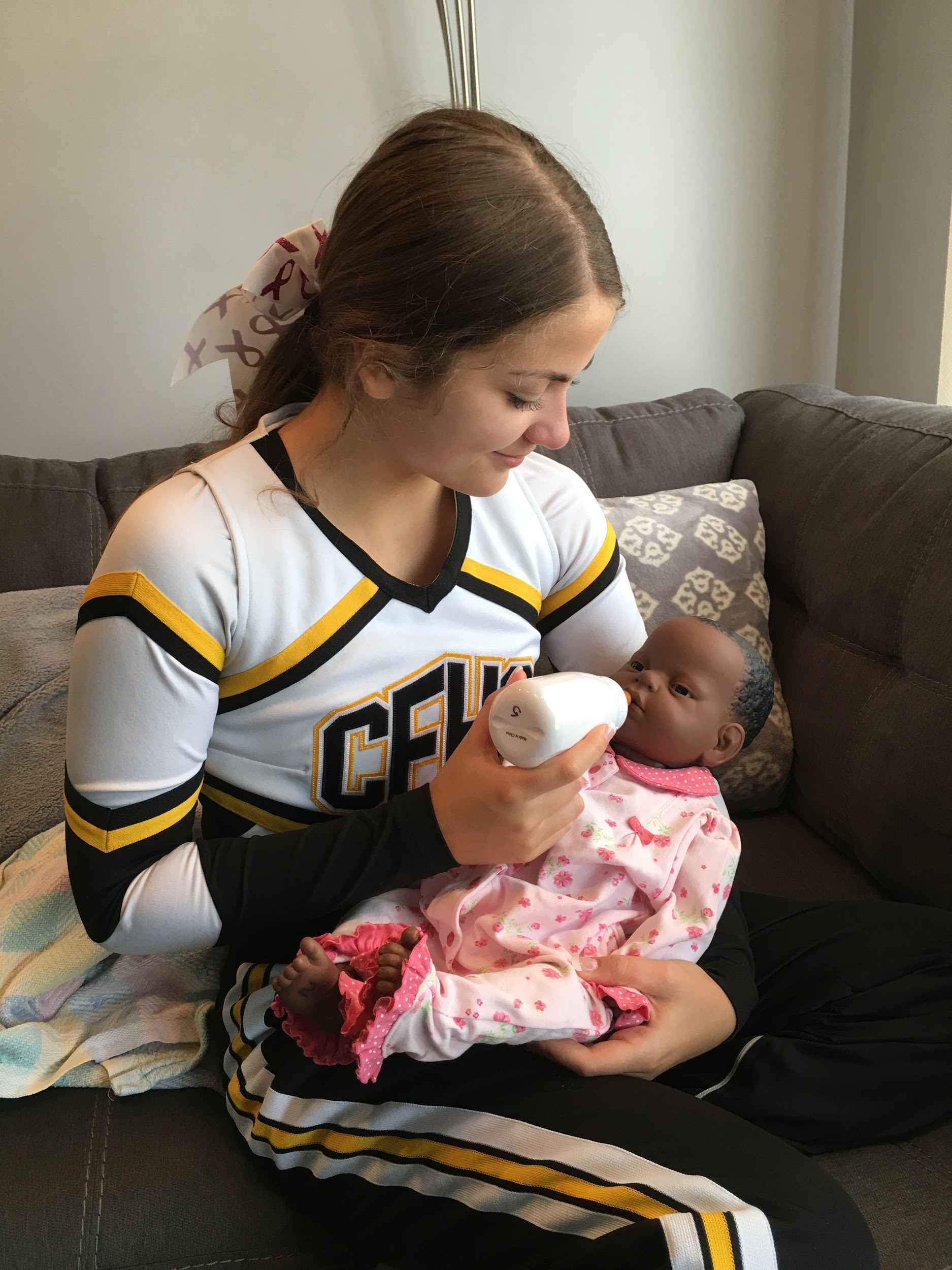 Feed Natashia after cheering on the JV football players on Saturday morning.
3.) Dressing
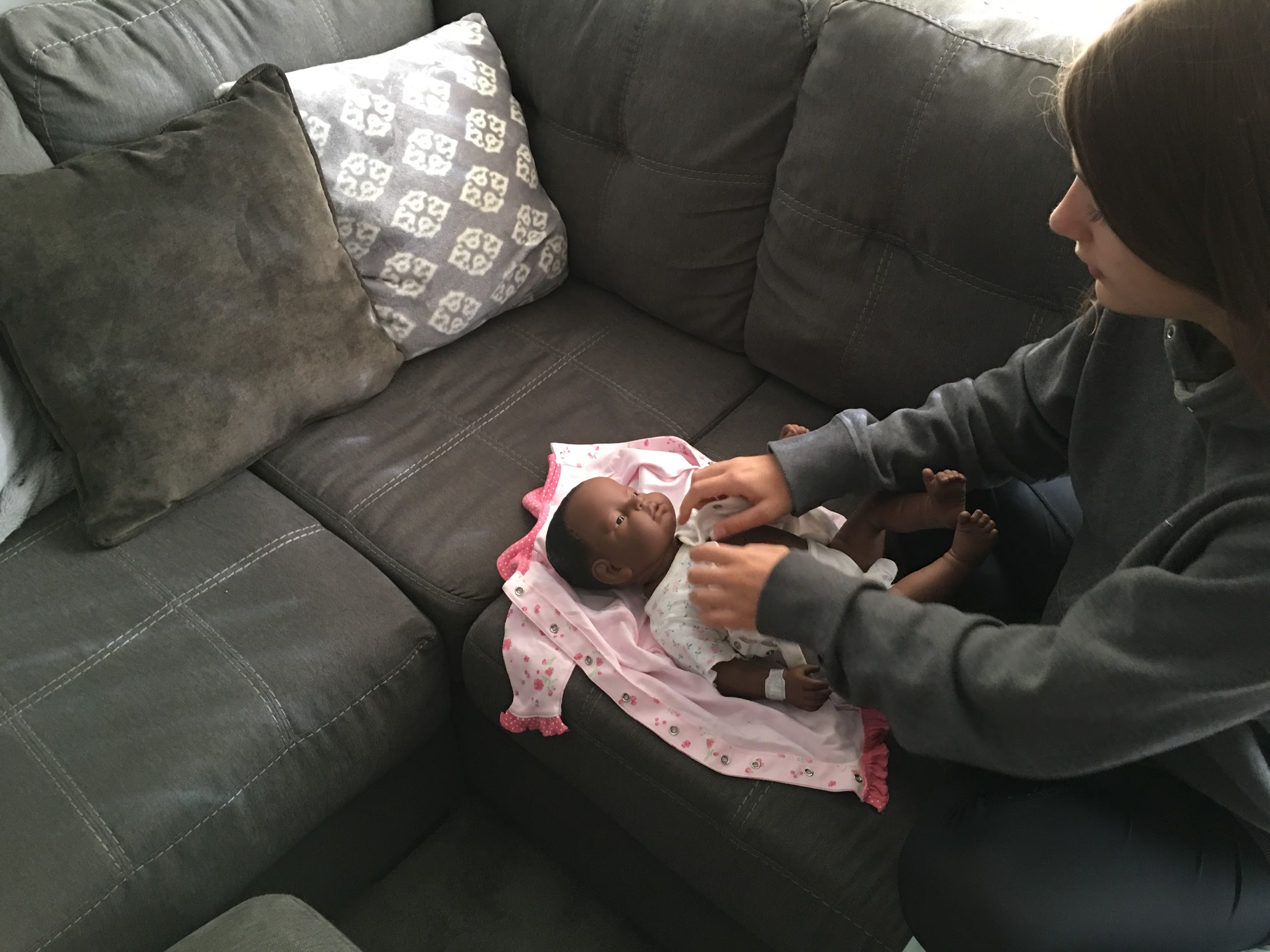 4) Changing diaper
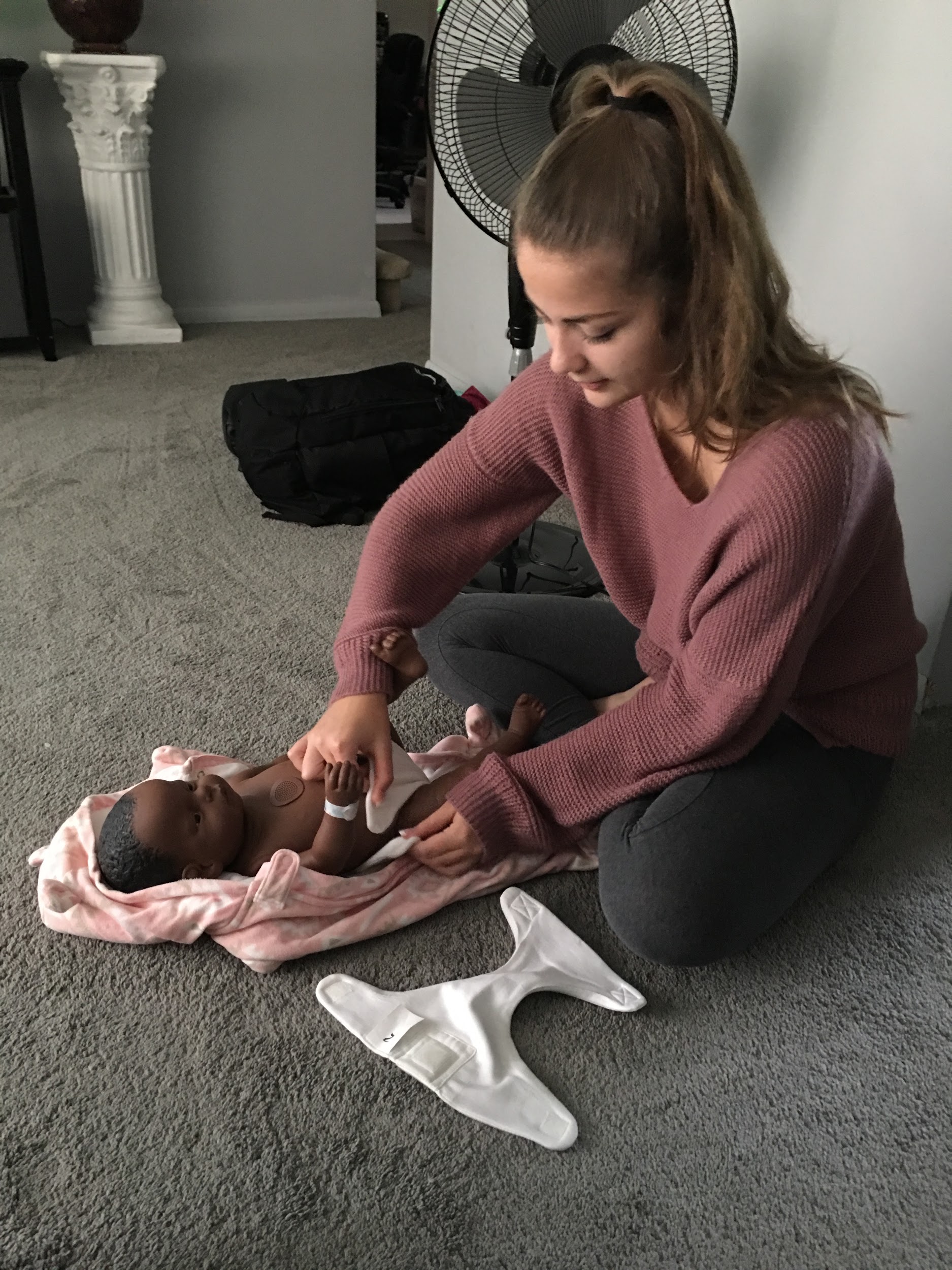 5.) Showing to relatives
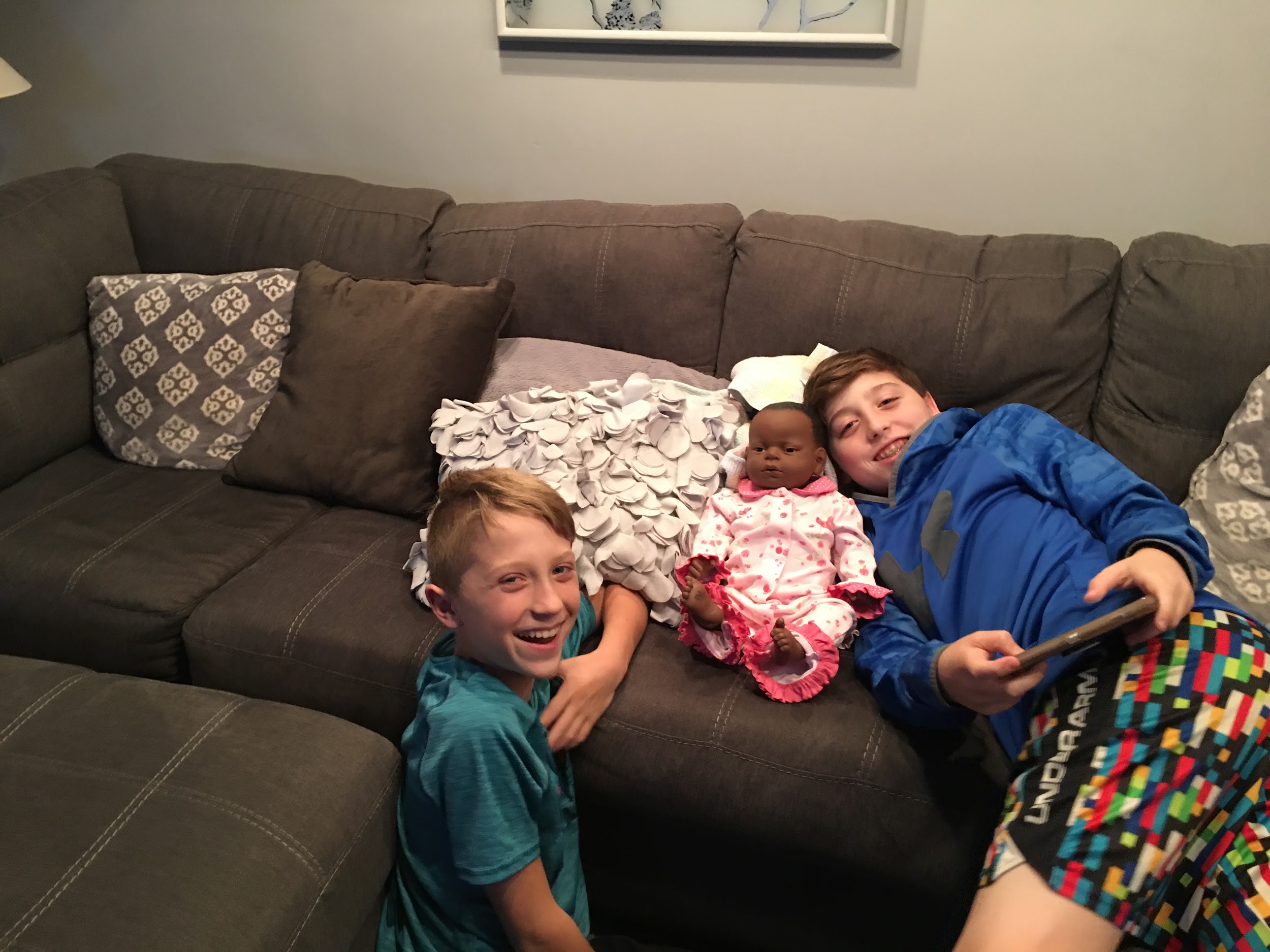 My two little cousins, Jaden (right) and Jace (left) stayed the night Saturday and loved spending some time with Natashia